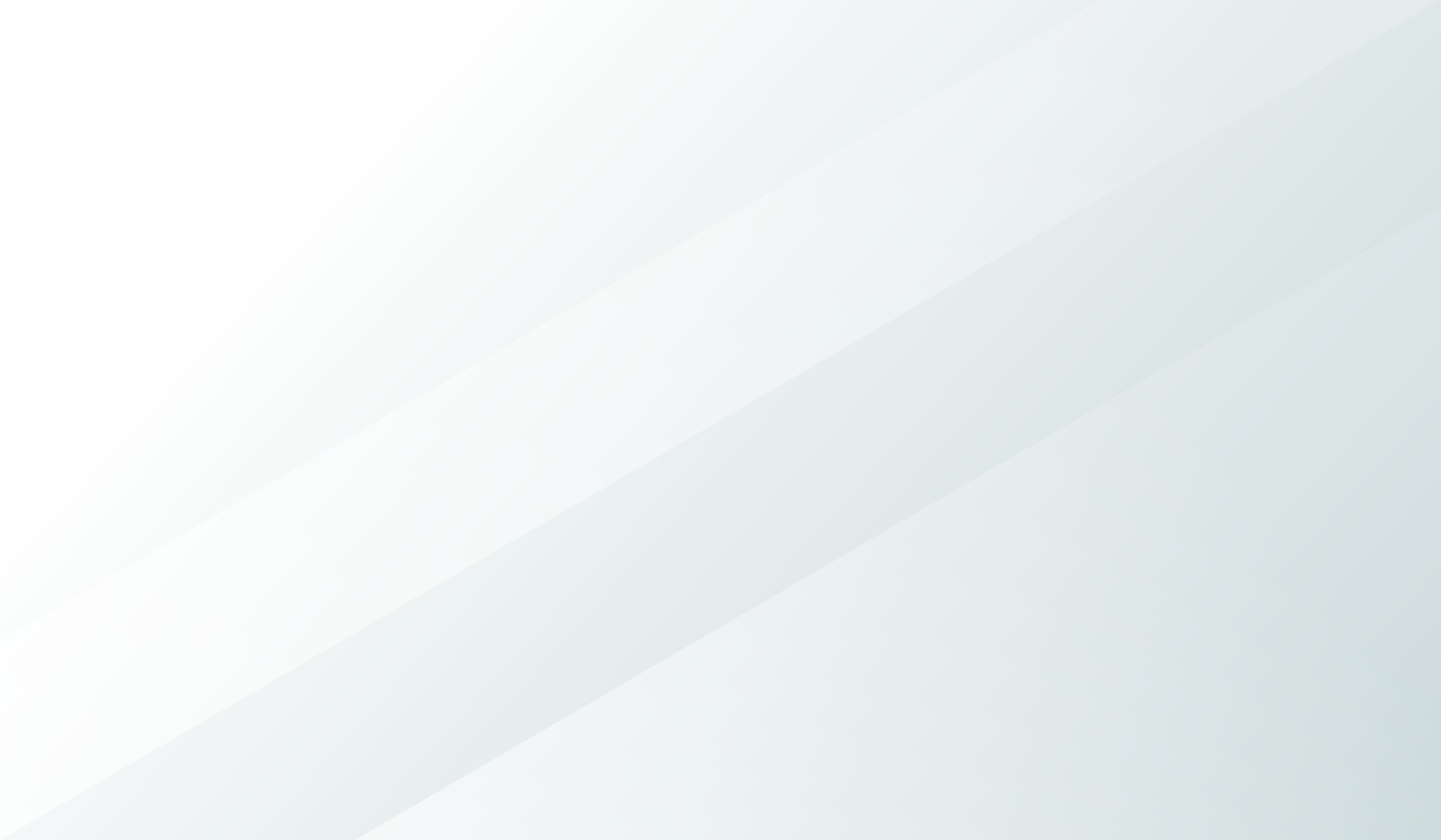 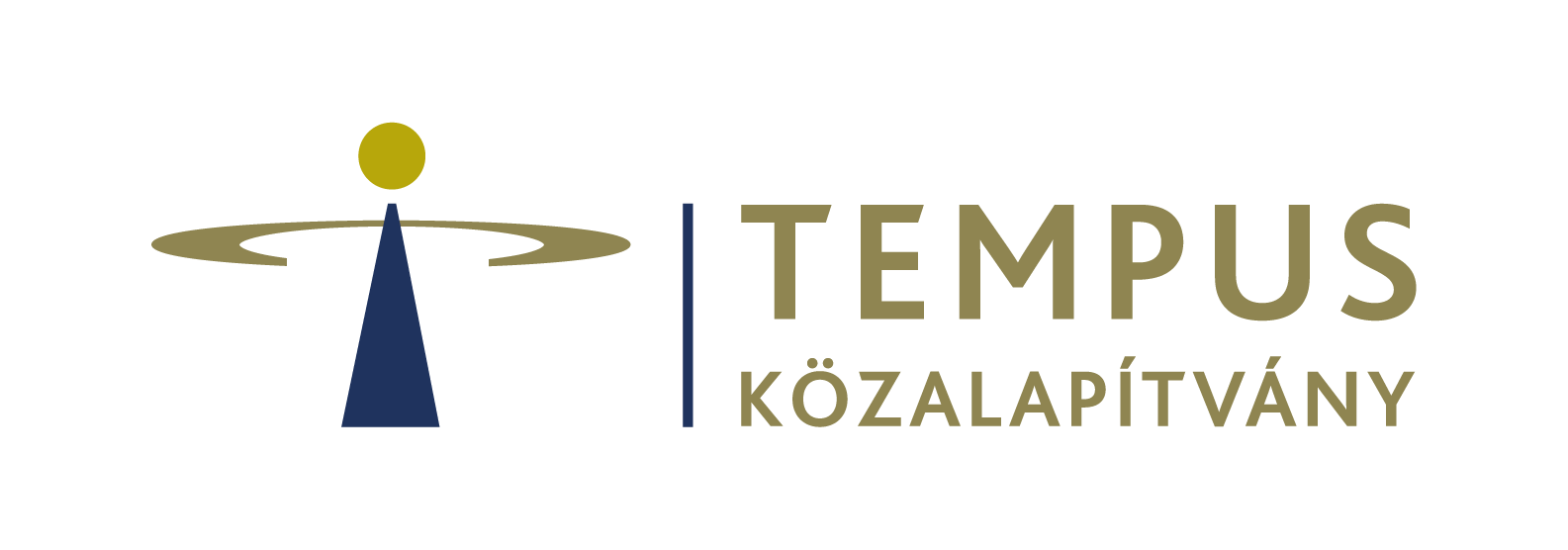 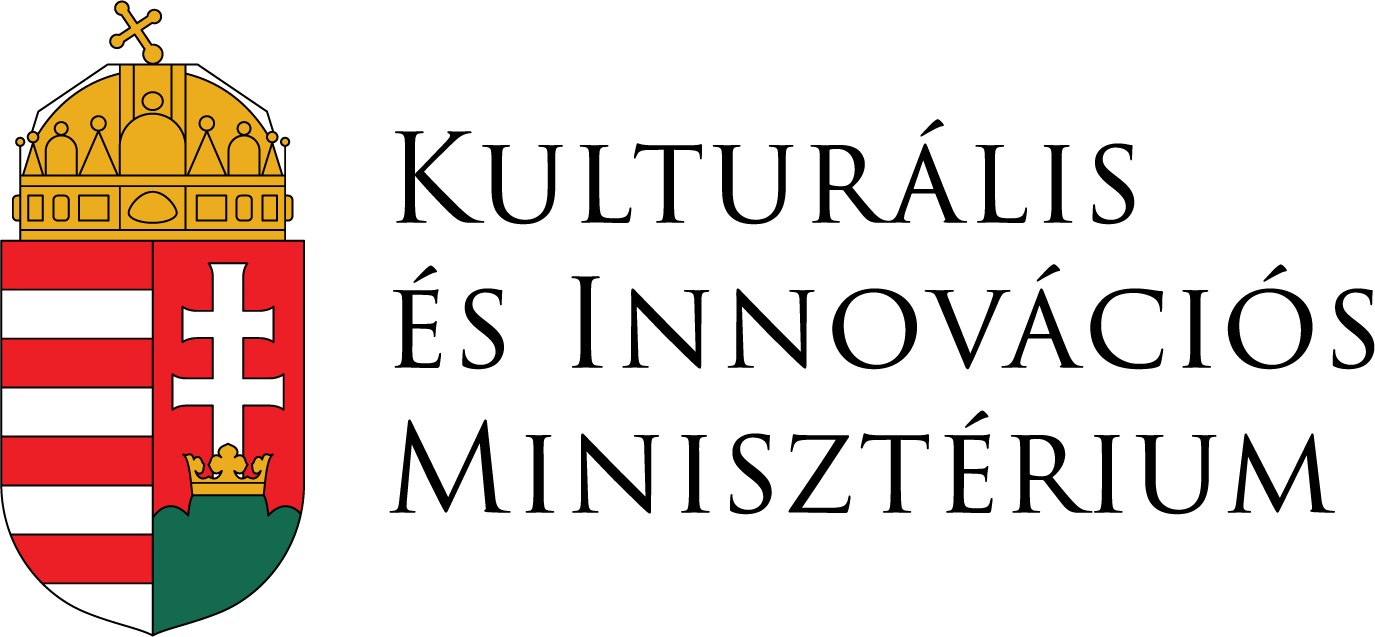 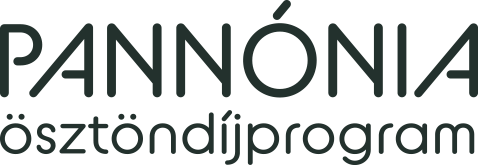 Pannónia Ösztöndíjprogram
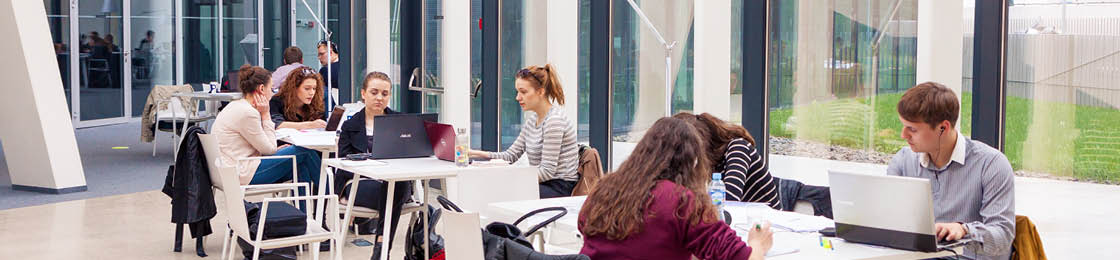 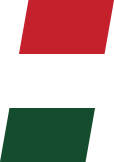 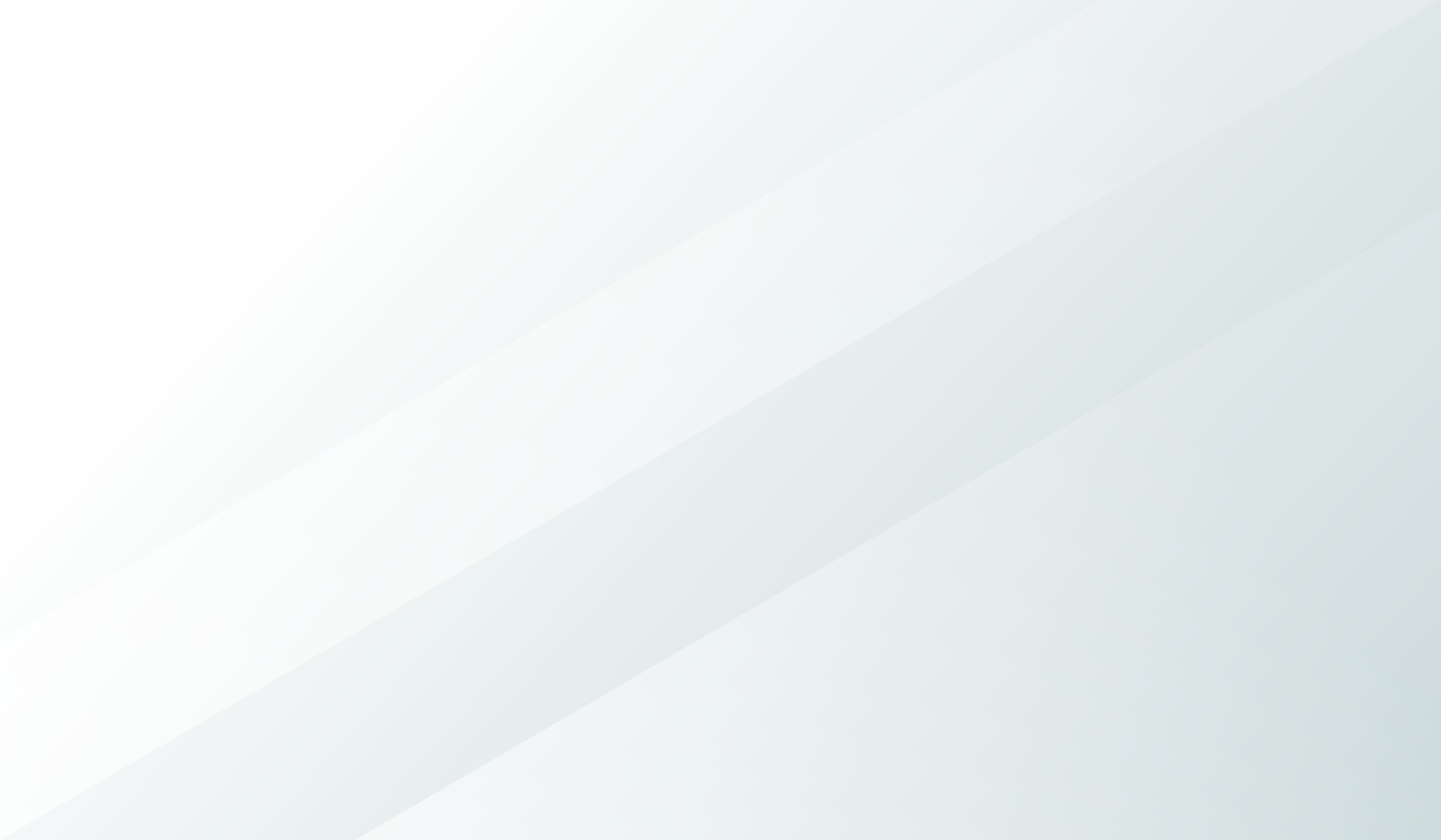 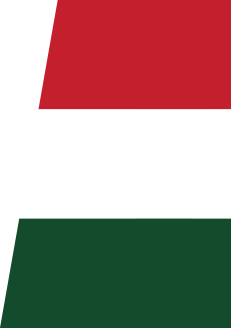 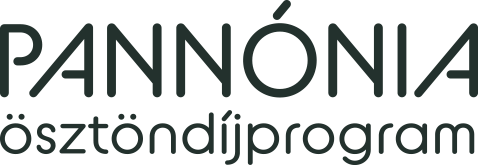 2024
modellváltott 
egyetemek
nemzetköziesítési program, a világ bármely országába
(kifelé irányuló hallgatói mobilitás erősítését helyezi a középpontba)
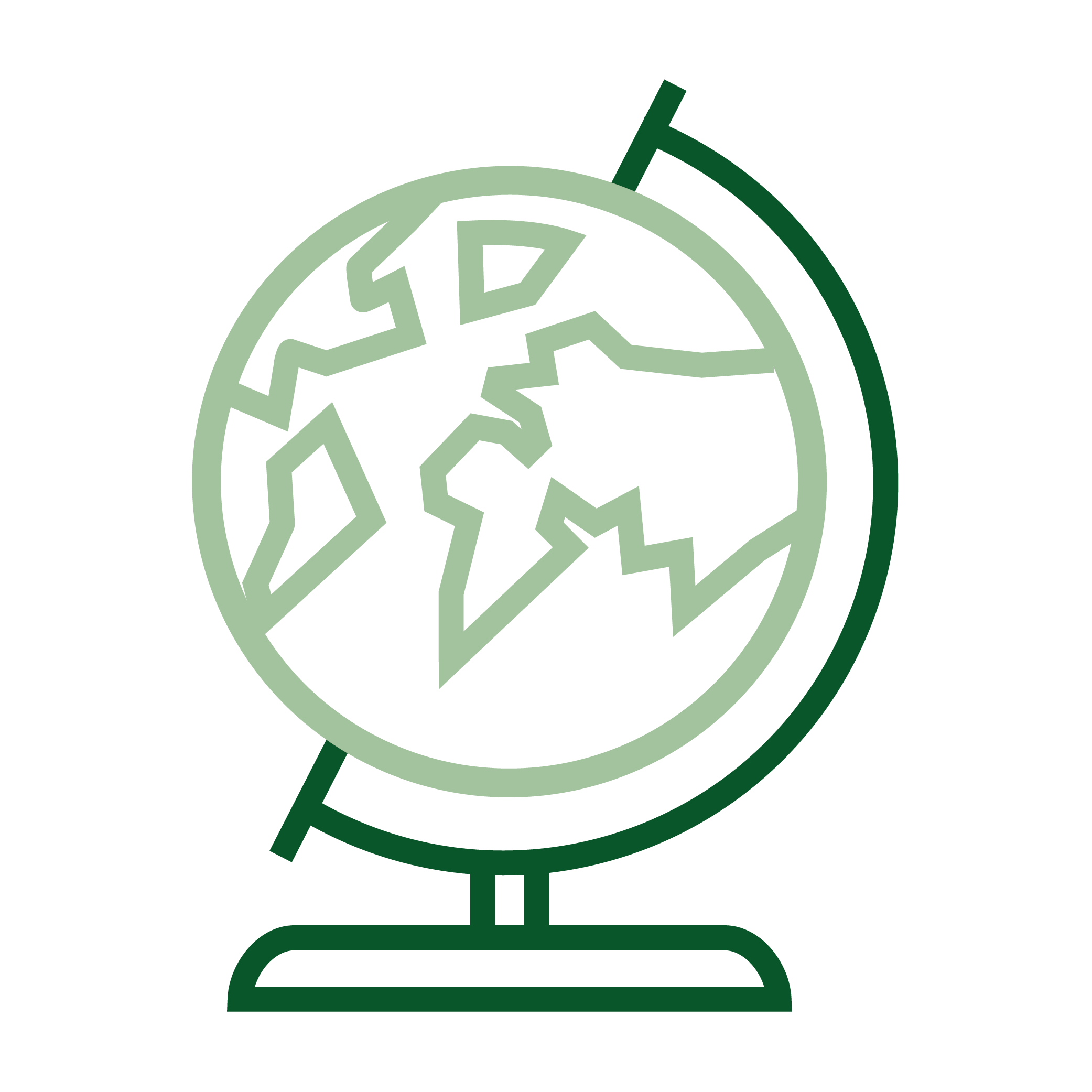 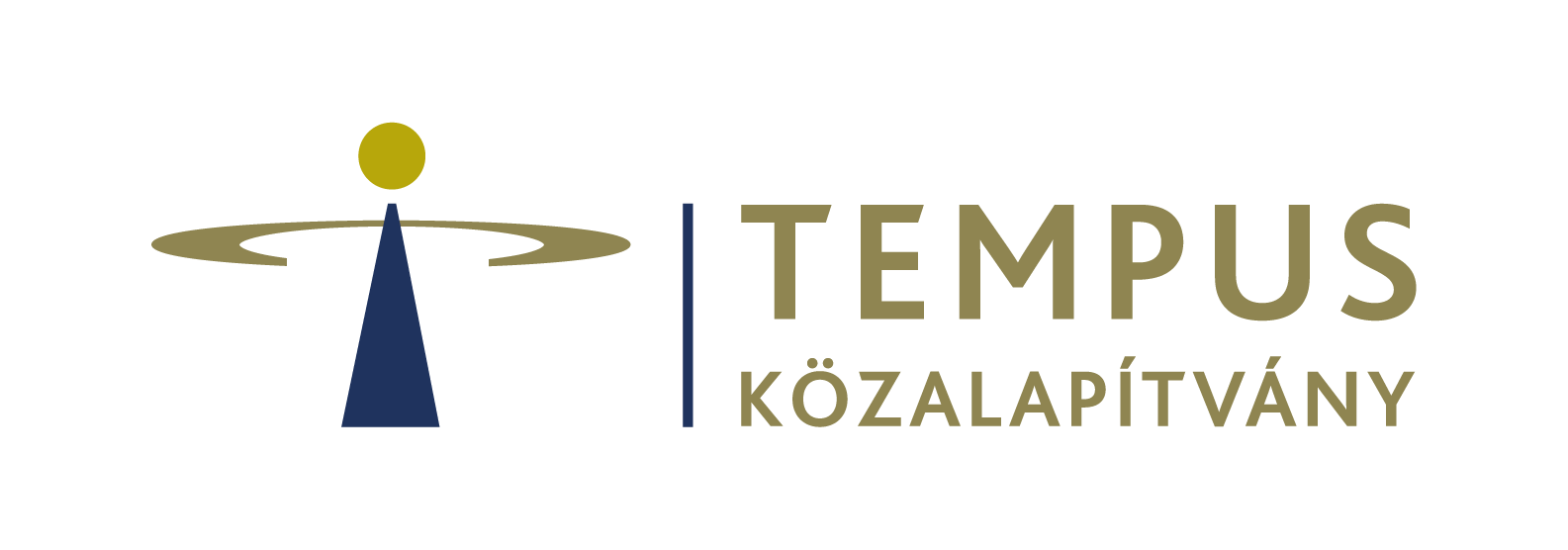 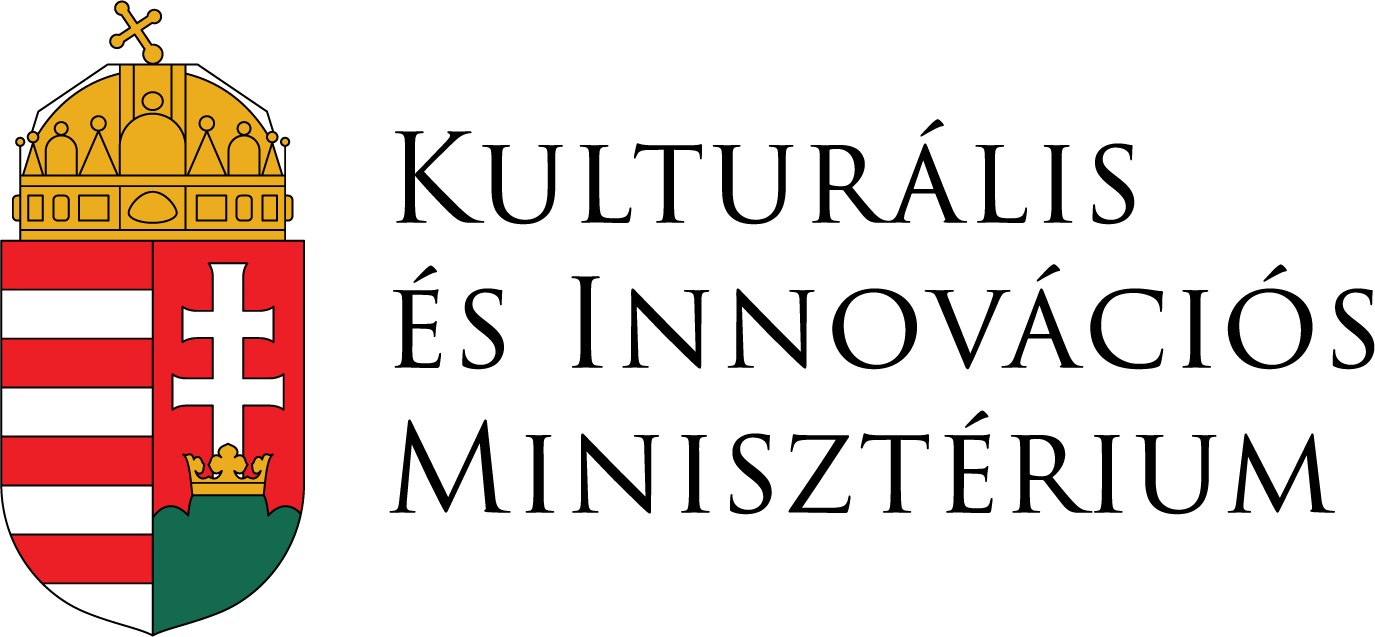 Két komponens:
általános mobilitási program 
kiválósági program
a program garantáljaa teljes kreditelismerést
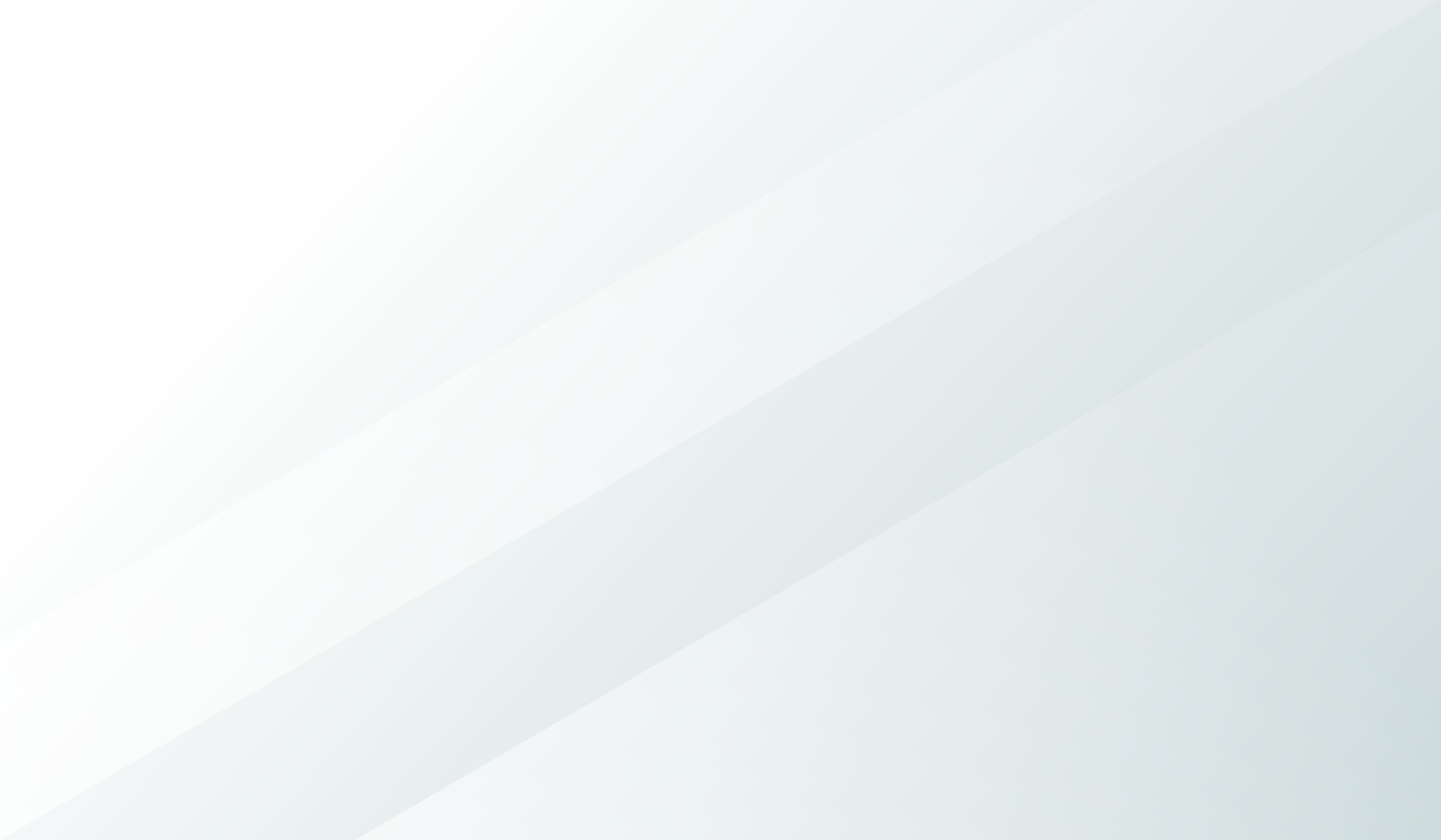 [Speaker Notes: 2024-ben induló program, amely idén a modellváltott egyetemeken lesz elérhető
A Kulturális és Innovációs Minisztériummal, valamint több egyetemmel közösen dolgozta ki a Tempus Közalapítvány
Ez egy nemzetköziesítési program, amely a kifelé irányuló hallgatói mobilitás erősítését helyezi a középpontba
A világ bármelyik országába és intézményébe irányulhat a mobilitás
A program  garantálja a teljes kreditelismerést
Két komponense van: 
1.) általános mobilitási program 
2.) kiválósági program]
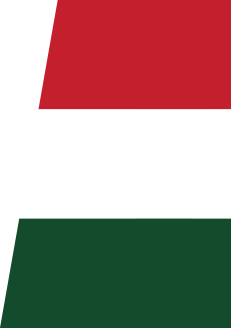 1.) Általános mobilitási program
Tanulmányi célú mobilitás Alap, mester, osztatlan, doktori szinten

 Szakmai gyakorlat és friss diplomás szakmai       gyakorlatAlap, mester, osztatlan, doktori szinten

 Kutatói célú mobilitás  Mester, osztatlan és doktori szinten;  osztatlan képzés esetén min. 7 lezárt félévvel
Hosszú távú mobilitás:  2 - 12 hónap
     Tanulmányi célú mobilitás, szakmai gyakorlat esetén

 Rövid távú mobilitás:  2 - 30 nap
     Tanulmányi célú mobilitás esetén

 Kutatói célú mobilitás: 
     Hosszú távú: 2 - 3 hónap
     Rövid távú: 2 - 30 nap
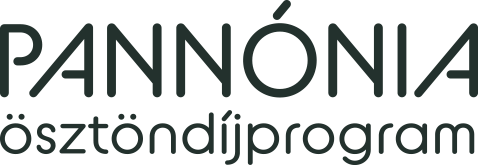 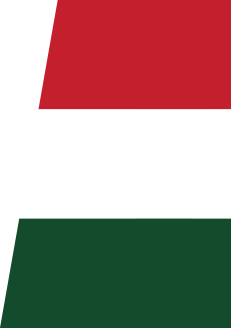 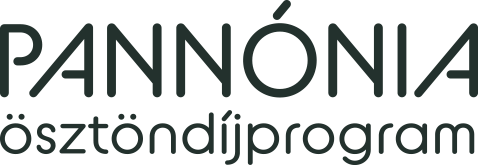 Hosszú távú mobilitás esetén:
350 / 375 / 400 ezer Ft/hó
Rövid távú mobilitás:
Alap- és Mesterképzés, osztatlan képzés:
1 - 10 napig: 30 / 27,5 / 25 ezer Ft/nap
11 - 20 napig: 20 / 17,5 / 15 ezer Ft/nap
21 - 30 napig: 10 / 7,5/ 5 ezer Ft/nap
Doktori képzés esetén:
1 - 10 napig: 35 / 32,5 / 30 ezer Ft/nap
11 - 20 napig: 25 / 22,5 / 20 ezer Ft/nap
21 - 30 napig: 15 / 12,5 / 10 ezer Ft/nap
Ösztöndíjak (célországtól függően)
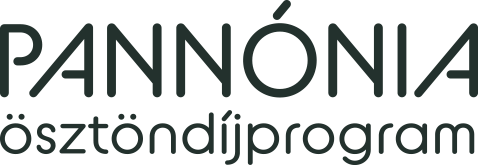 2.) Kiválósági program
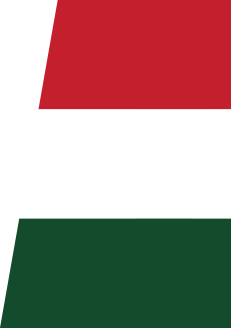 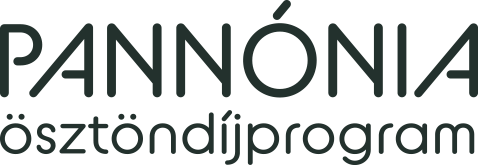 nemzetközi felsőoktatási rangsorok első 250 helyén szereplő külföldi felsőoktatási intézményekbe
Times Higher Education
Quacquarelli Symonds
Ösztöndíj: 
450 / 475 / 500 ezer Ft/hó 
(célországtól függően)
csak tanulmányi célú lehet
További támogatott költségek:



	Tandíj 		  Utazás 	     Lakhatás
Időtartam:
1-6 hónap
Miért vegyek részt?
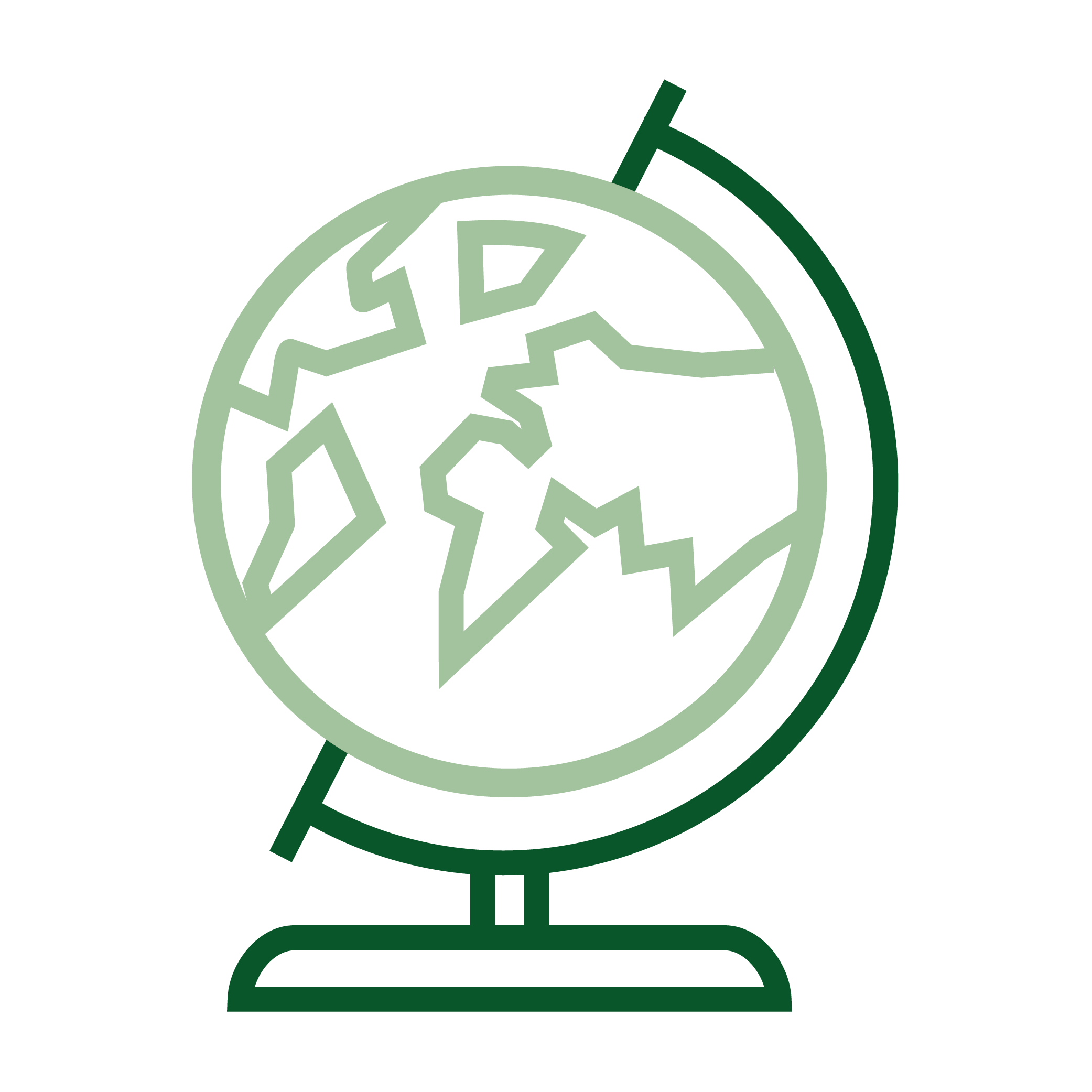 Külföldi tapasztalat
Idegennyelv-tudás fejlesztése
Szociális és szakmaikészségek fejlesztése


Önállóság, magabiztosság
Új emberi/szakmai kapcsolatok
 Előny a munkaerőpiacon
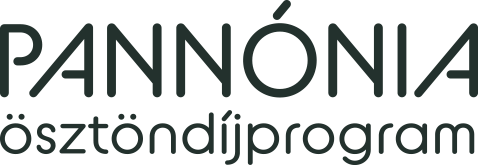 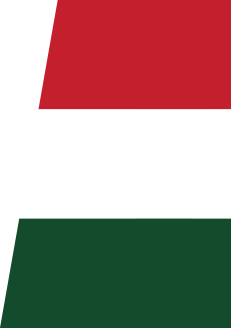 [Speaker Notes: Staff mobility -  outgoing, possiblity of incoming -]
További információk
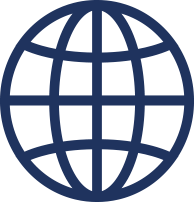 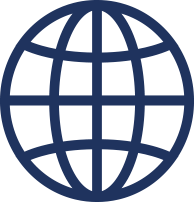 pannoniaosztondij.hu
tka.hu
pannonia@tpf.hu
linkedin.com »
Tempus Közalapítvány
facebook.com »
Tempus Közalapítvány
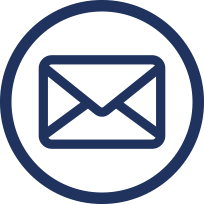 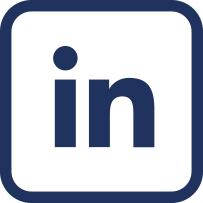 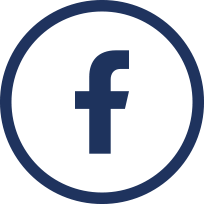 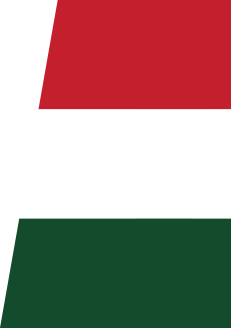 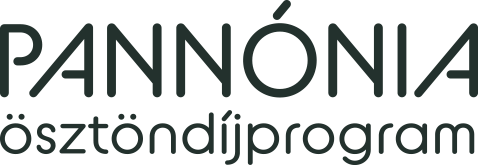 [Speaker Notes: Elérhetőségeket frissíteni szükséges!, QR kód, és legyen olyan, mint amin nincs QR kód]